Egyszer volt, hol nem volt …
.
Volt egyszer egy szegény gyerek.
(Ez te vagy.)
Így szólt egy napon a tanítója:
(Ez én vagyok)
Indulj el ezen az úton és álld ki a próbákat!
Ha ajtók elé érkezel, mindig egy ajtót válassz! 
Azon menj tovább! 
Nyomd ezt:
tovább
Ha jól választasz,
eléred a célt és megkapod méltó jutalmad!
Lesznek feladatok, amiket le kell írnod a füzetbe. Ez jelzi:   füzetbe
Lesz olyan is, amit nem kell leírni.
Légy bátor és kitartó!
Indulj el!
Válassz egy ajtót!
tovább
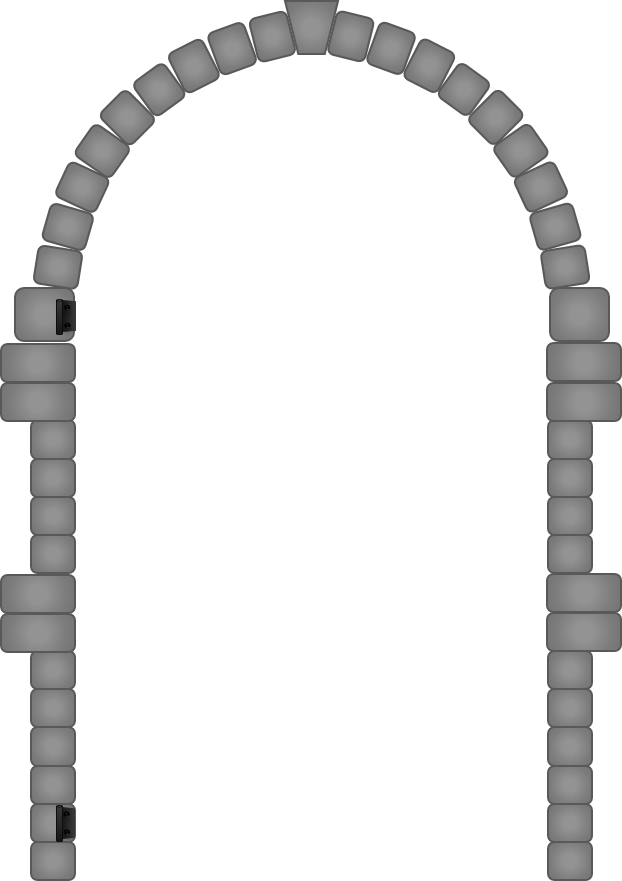 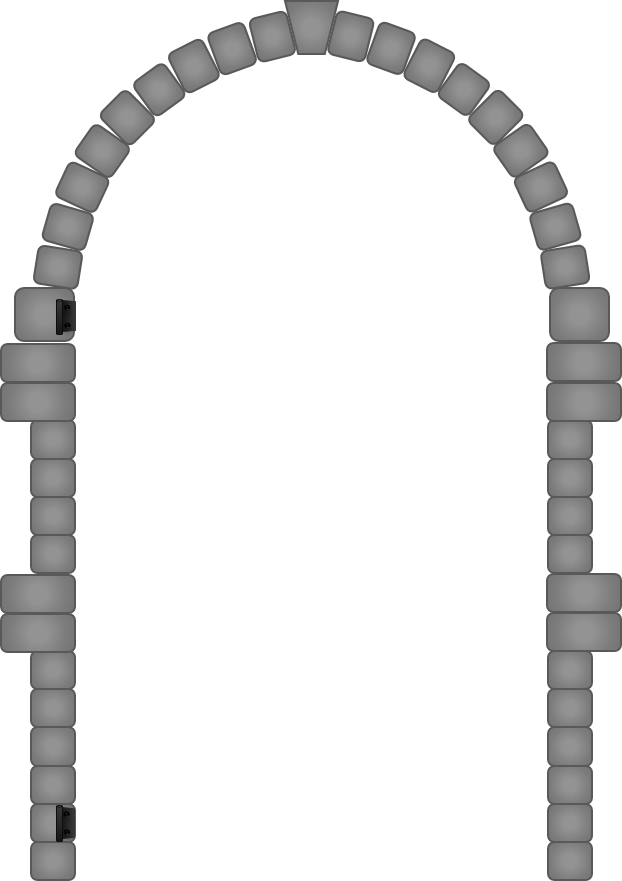 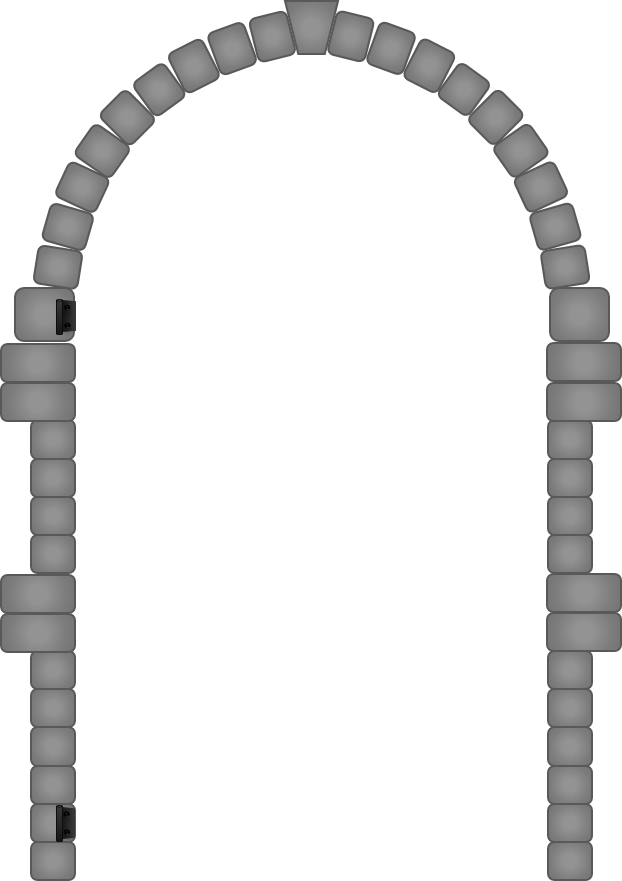 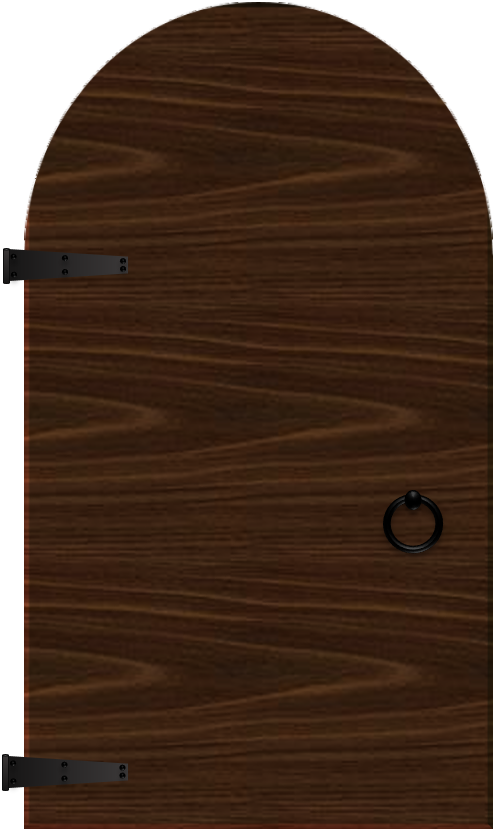 13 + 6 ∙ 5 =

füzetbe
Adj 20:4 puszit most valakinek!
Állj fel a székre és mondd el a hármas szorzótáblát hangosan!
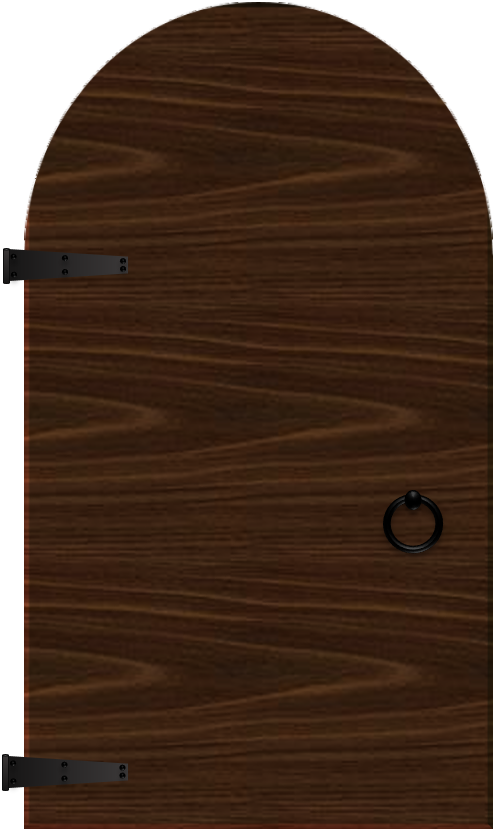 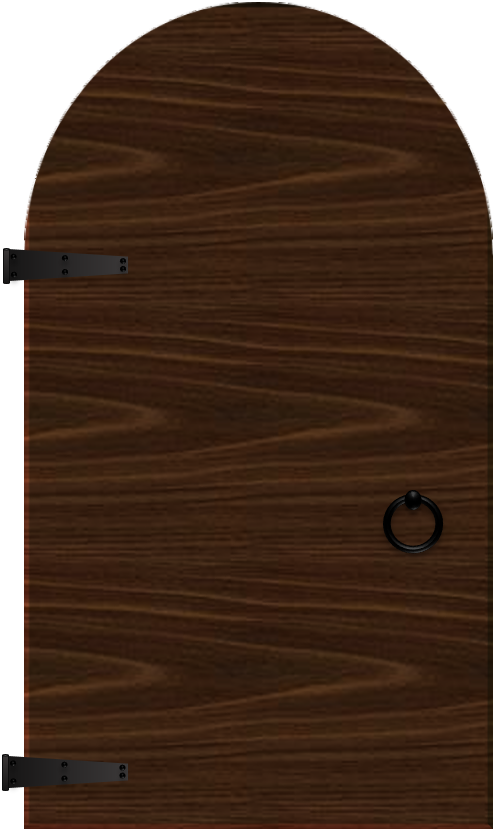 3
1
2
tovább
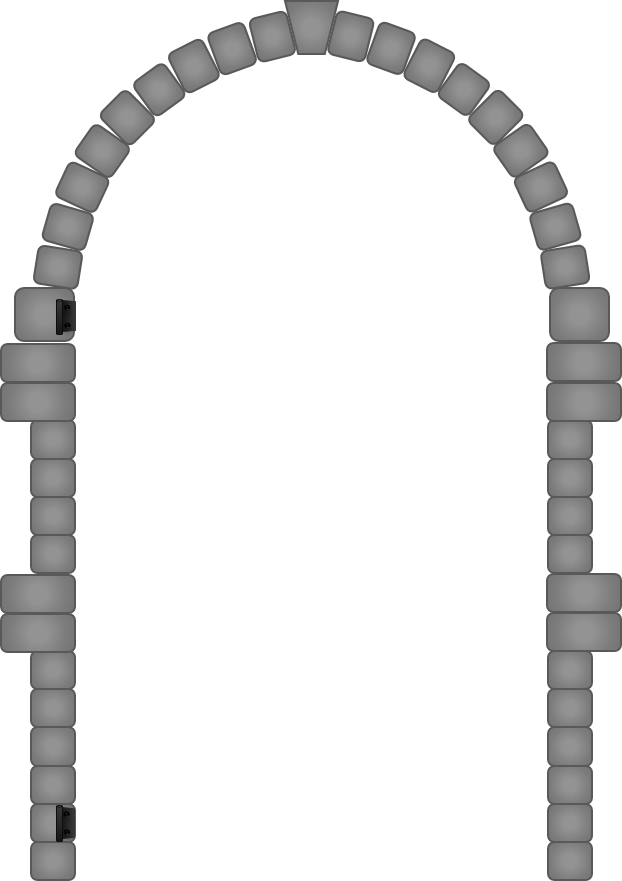 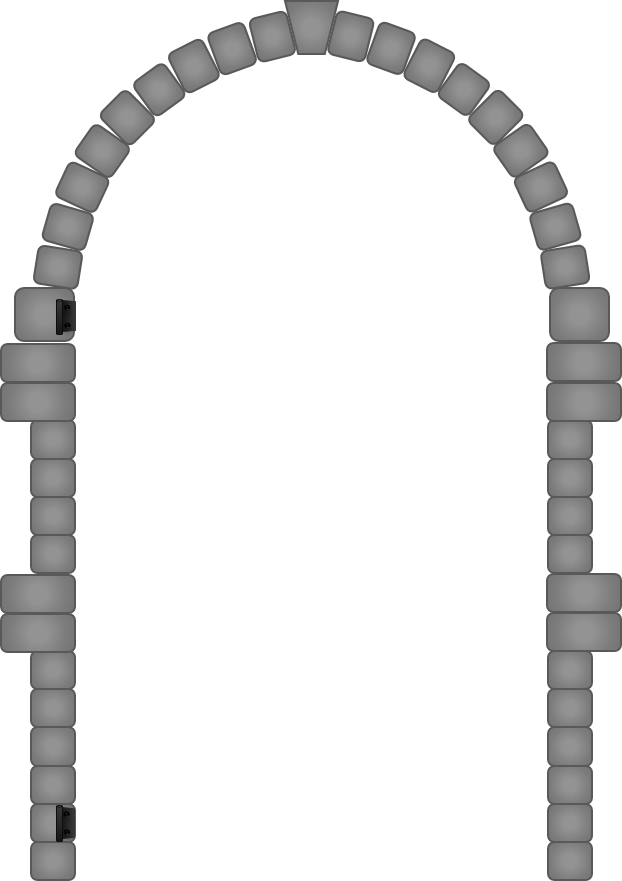 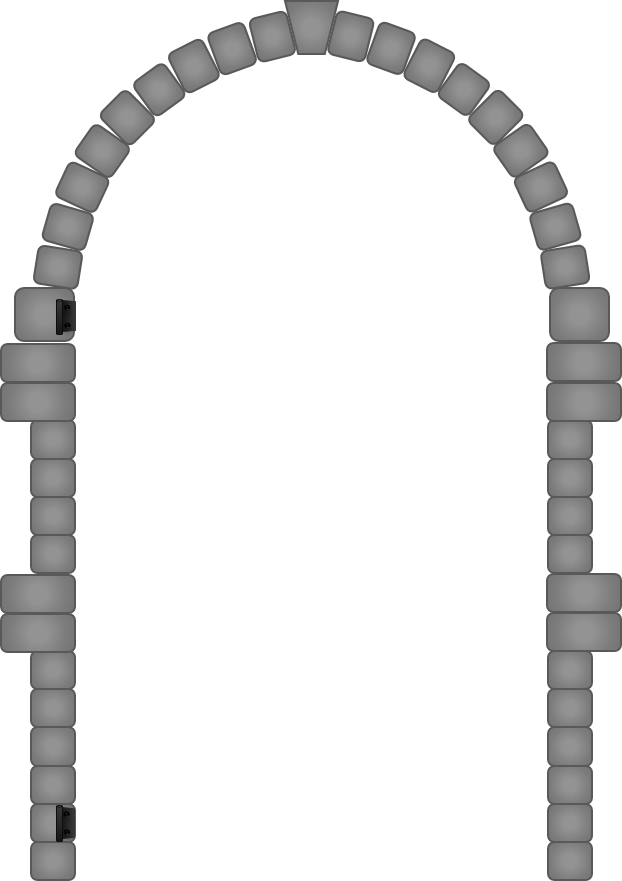 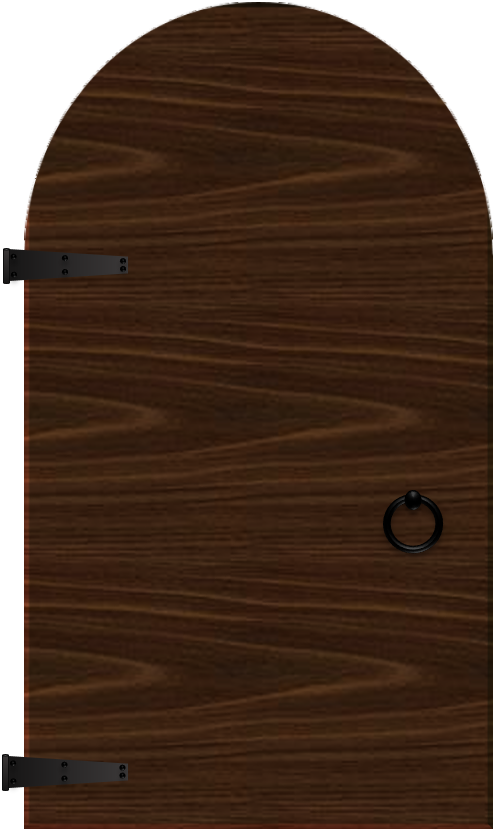 Állj fel a székre és mondd el hangosan a négyes szorzótáblát!
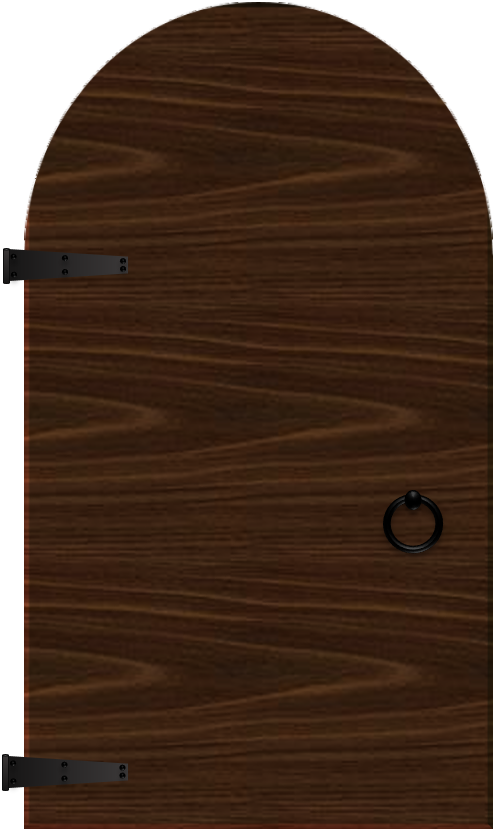 4 ∙ (5 + 3)=

füzetbe
Adj annyi ölelést most valakinek, amennyi az 52-ben a számjegyek összege!
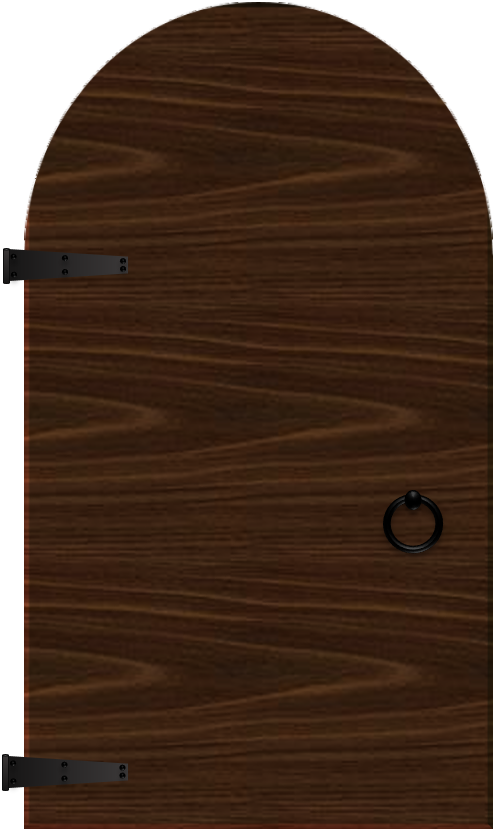 3
1
2
tovább
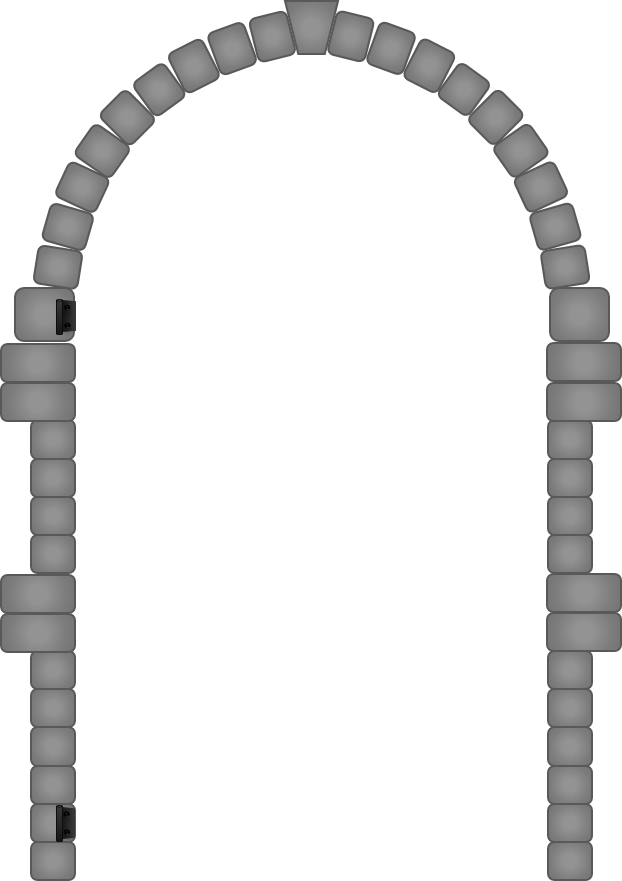 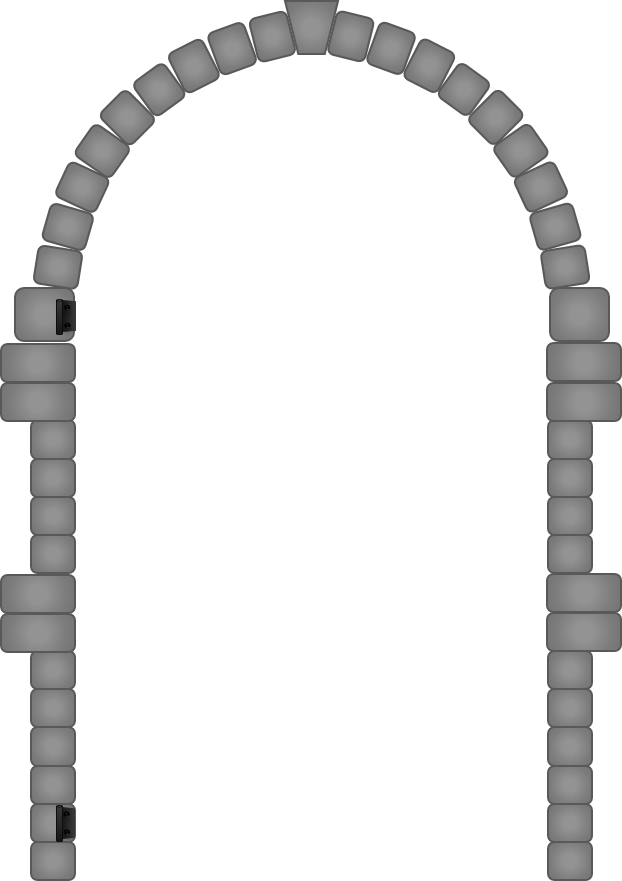 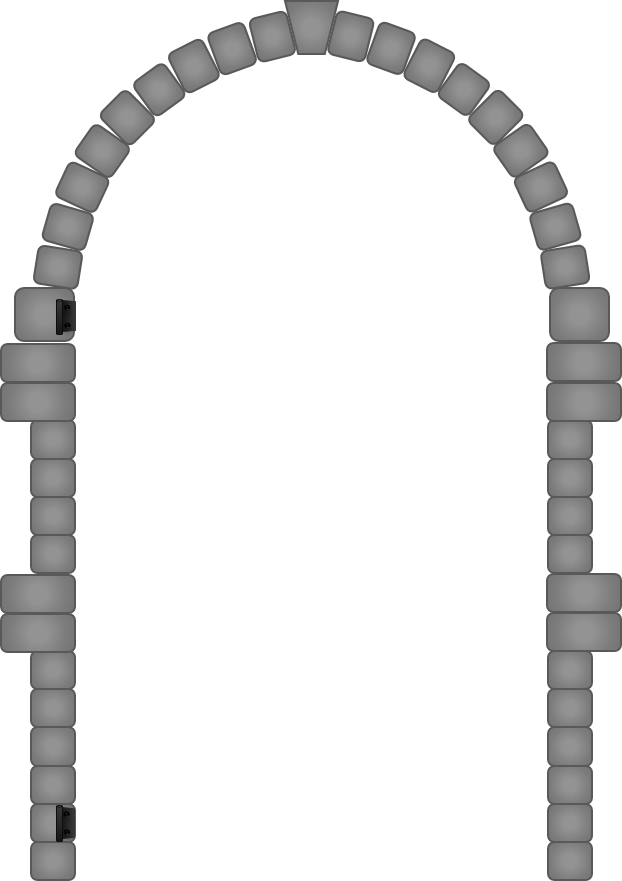 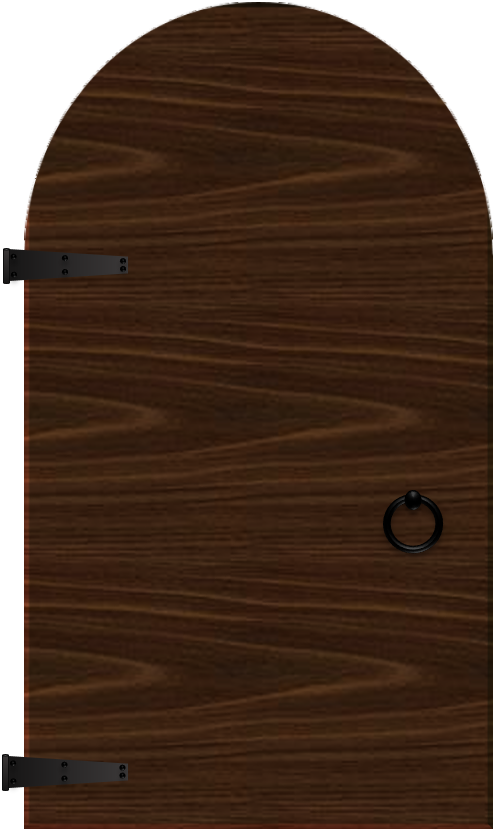 Moss kezet!
Igyál egy pohár vizet!
Csinálj 32 : 4 fejkörzést balra és 24 : 3 –at jobbra!
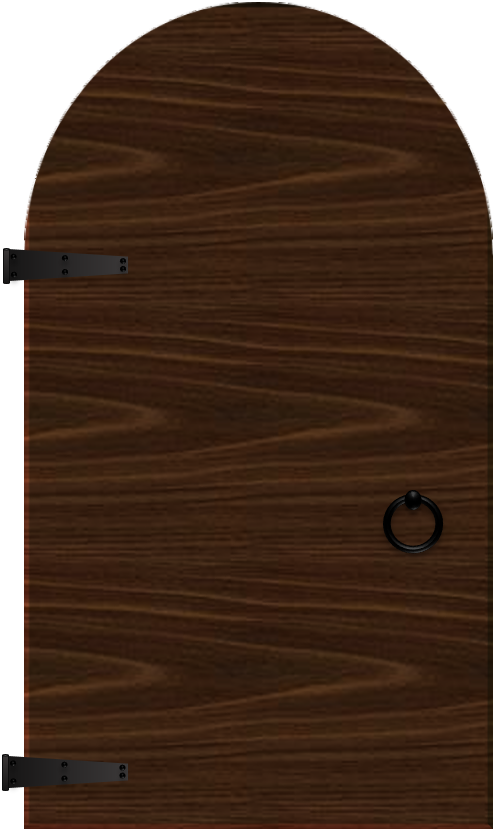 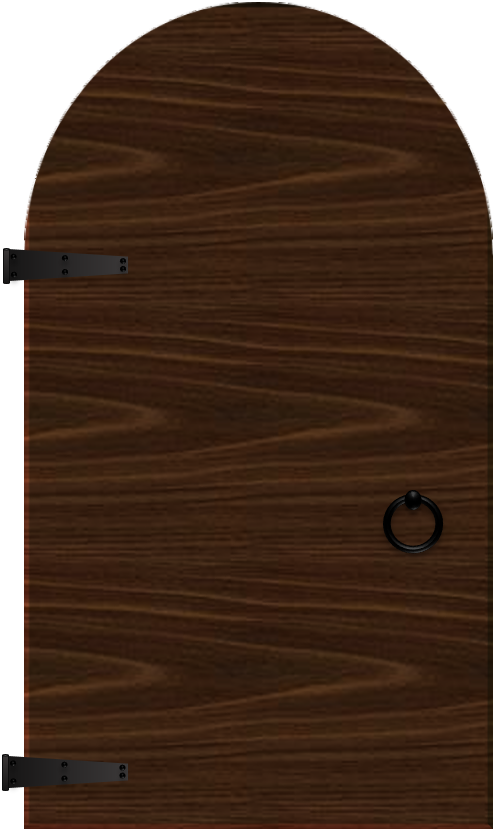 3
1
2
tovább
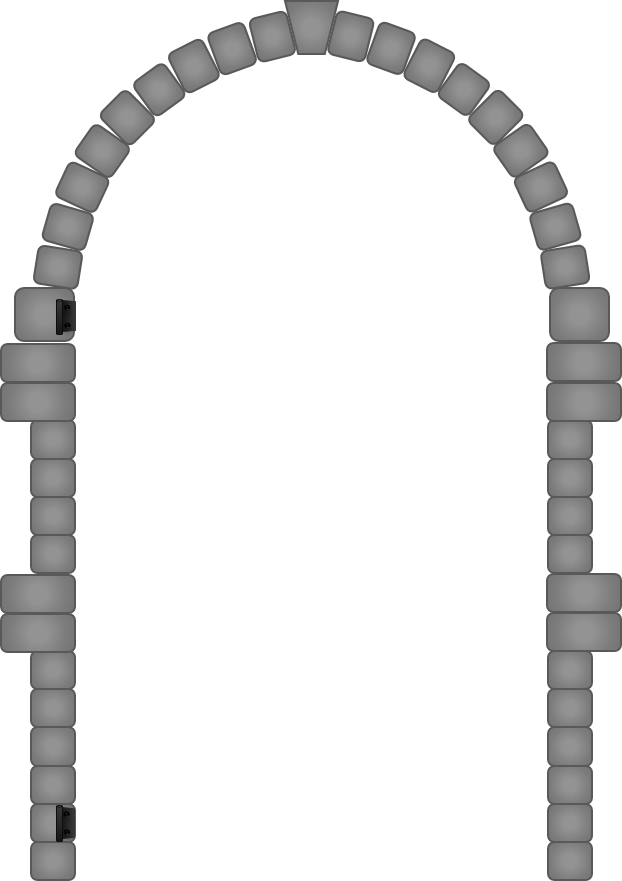 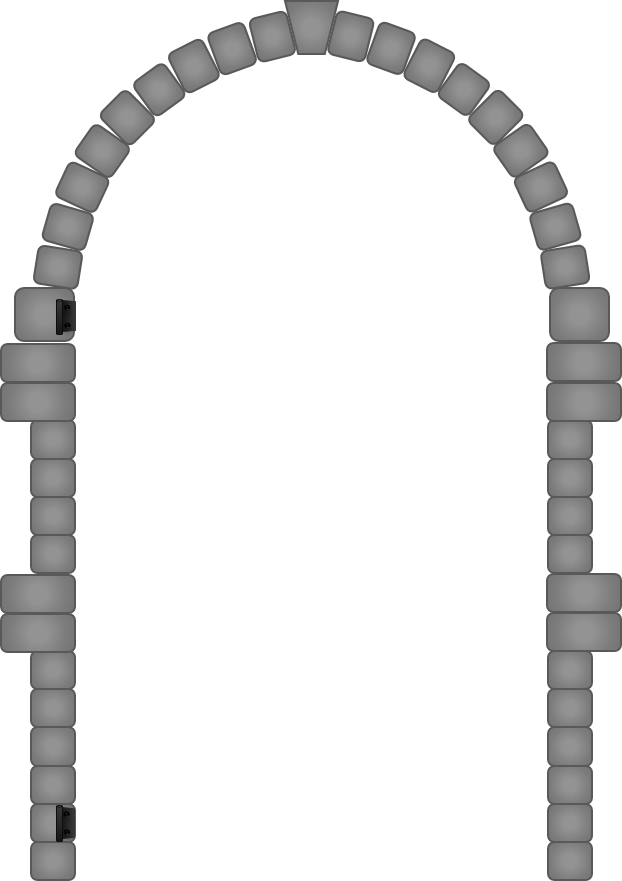 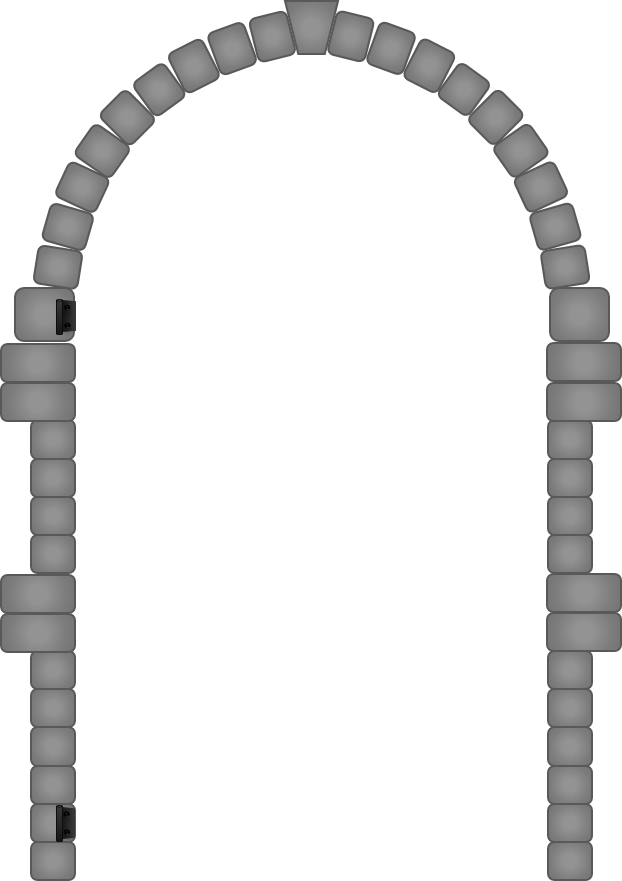 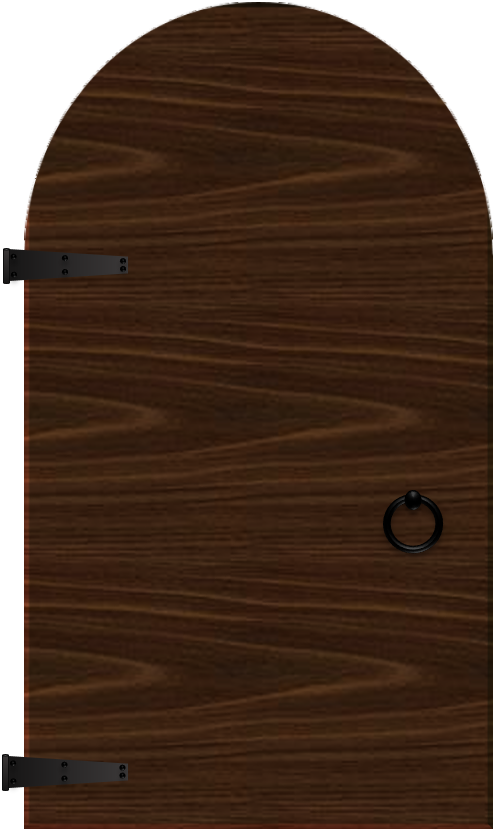 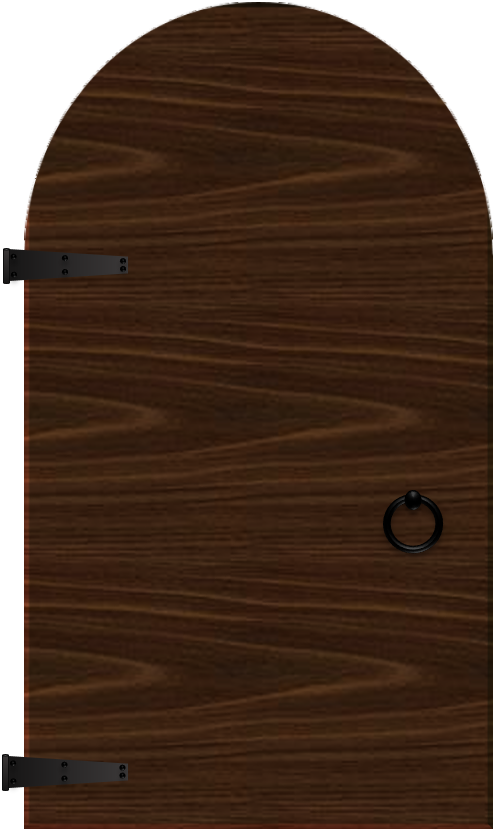 Segíts anyának! Vidd ki a szemetet!
(34 – 16) : 3 =

füzetbe
Mennyi 56 –nak a fele?

füzetbe
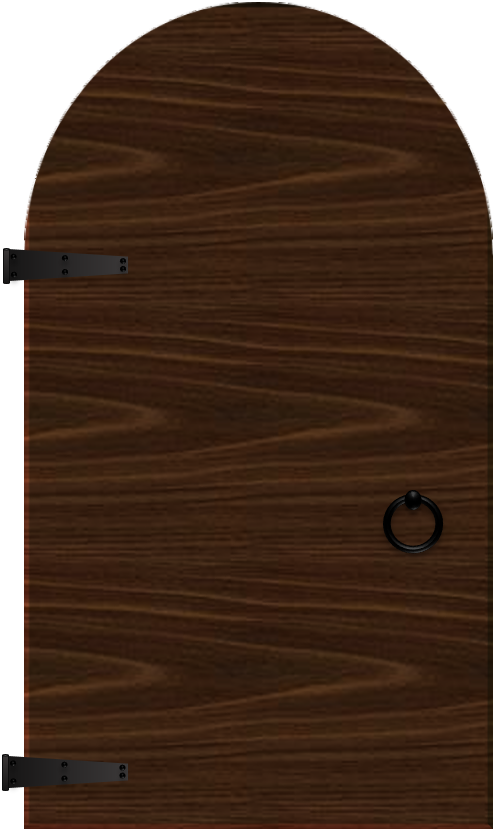 3
1
2
tovább
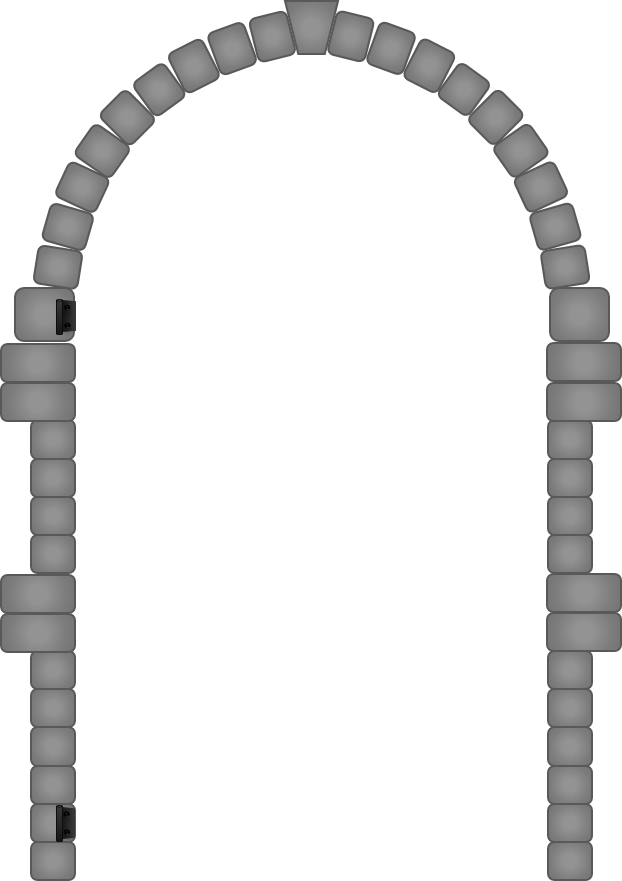 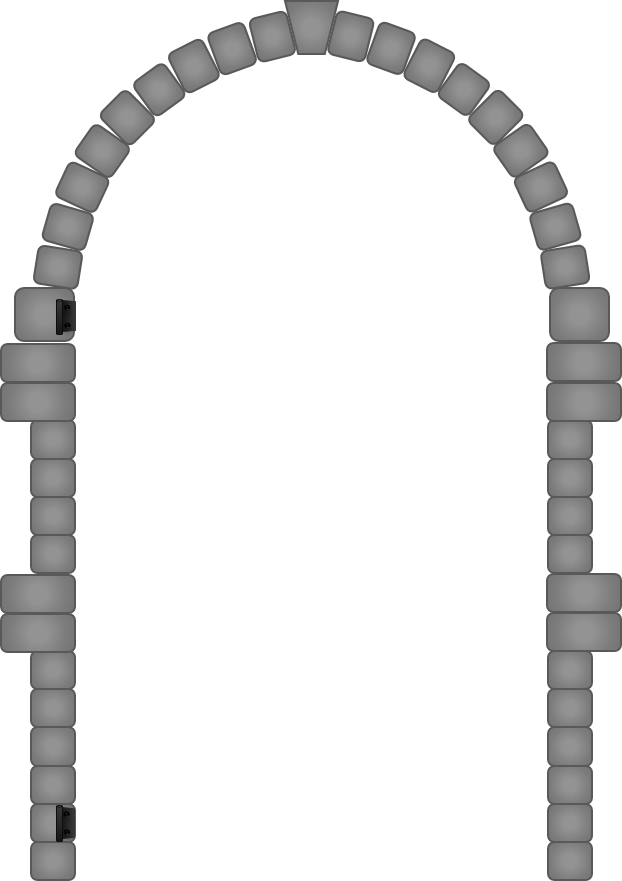 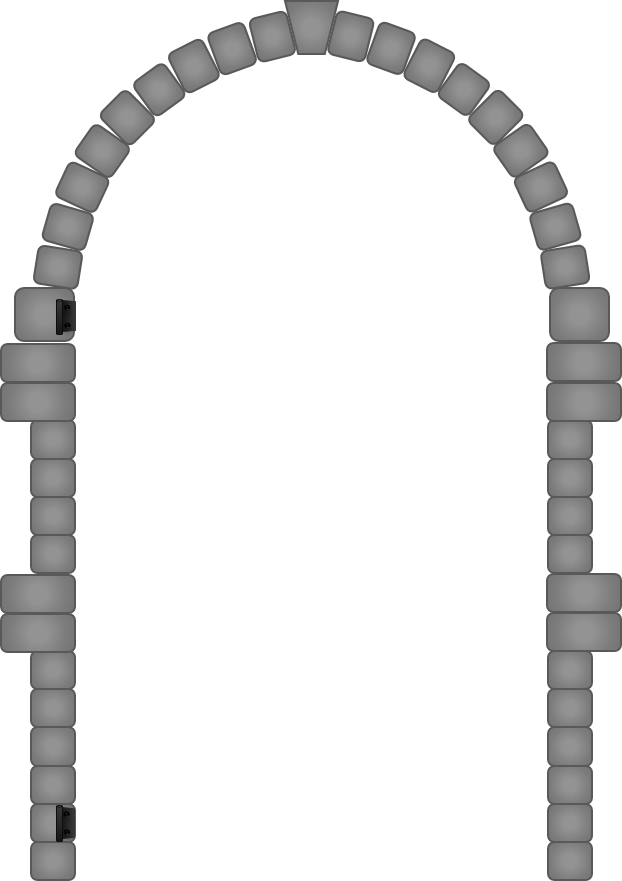 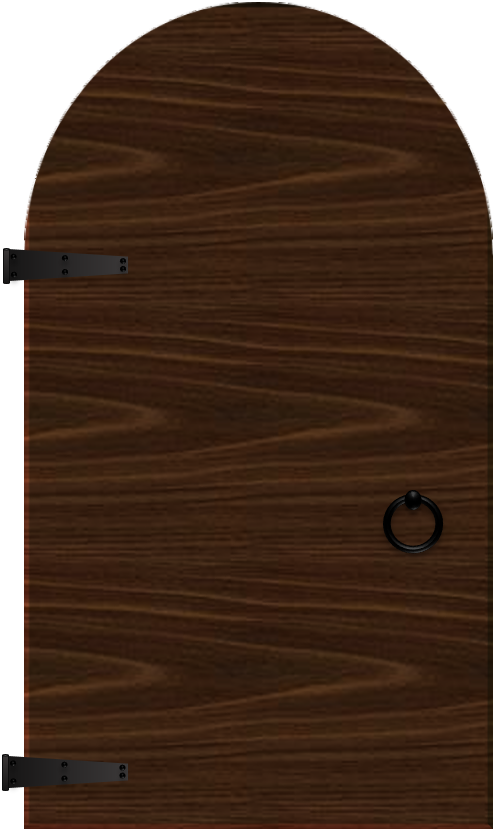 (26 + 26 – 31) :7=

füzetbe
Pattogtass egy labdával a harminc felénél hússzal többet!
Rajzolj a húsz felénél kettővel kevesebb cicát csukott szemmel!

füzetbe
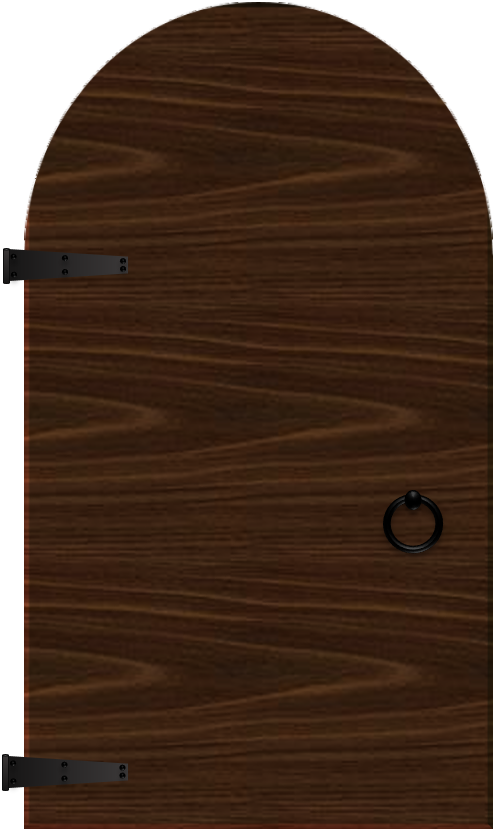 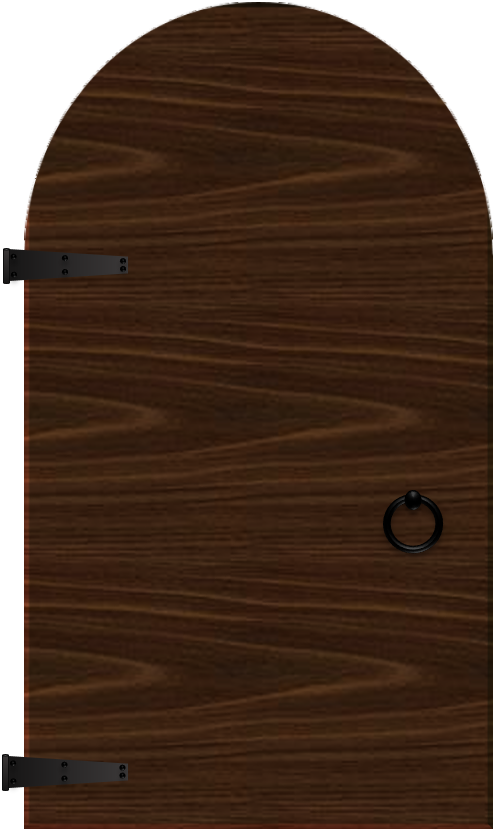 3
1
2
tovább
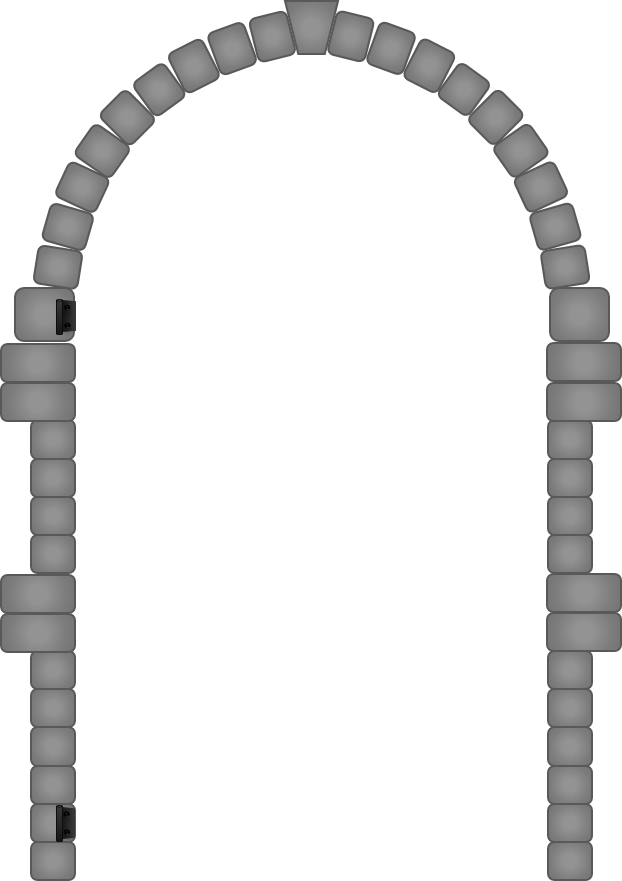 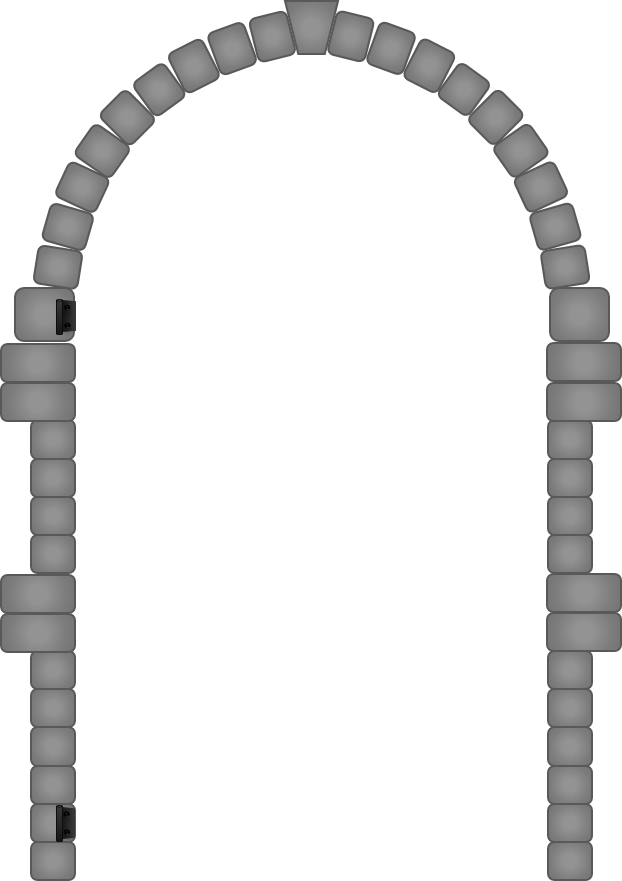 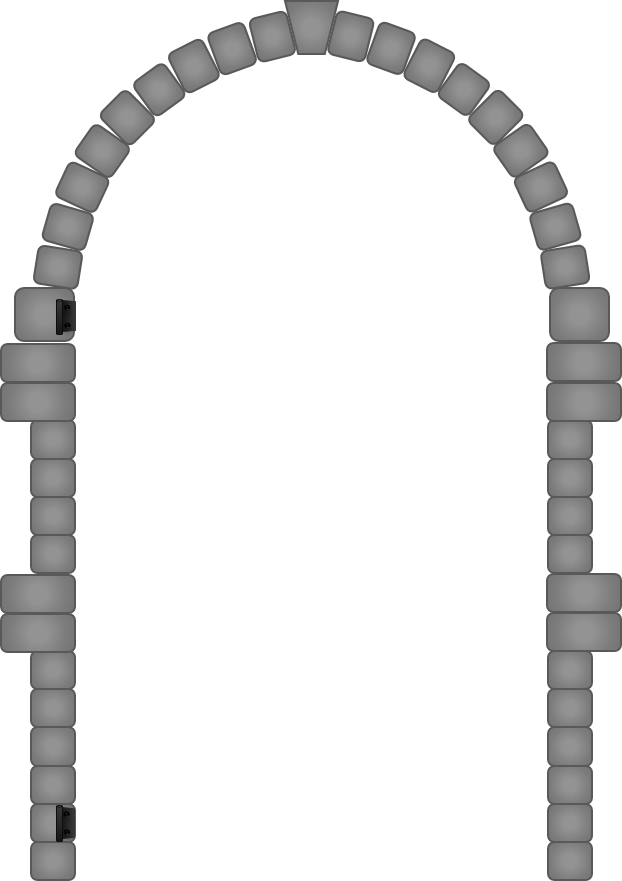 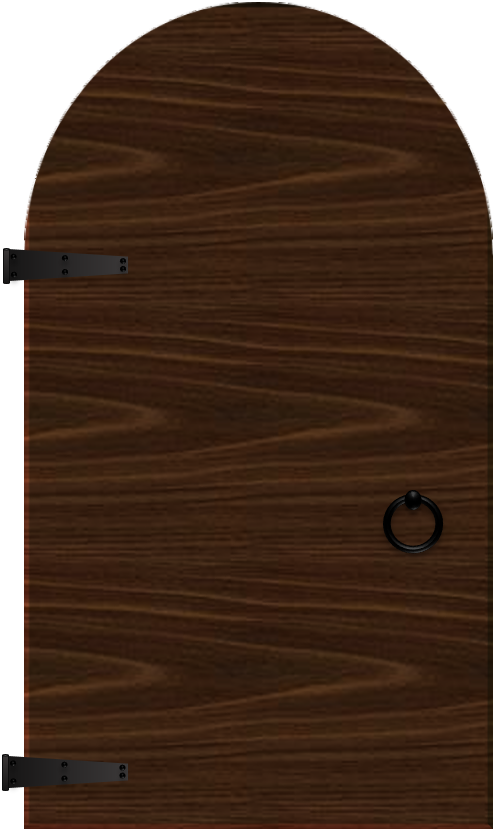 Állj fél lábon és csukott szemmel számolj németül 20-tól visszafelé 0-ig!
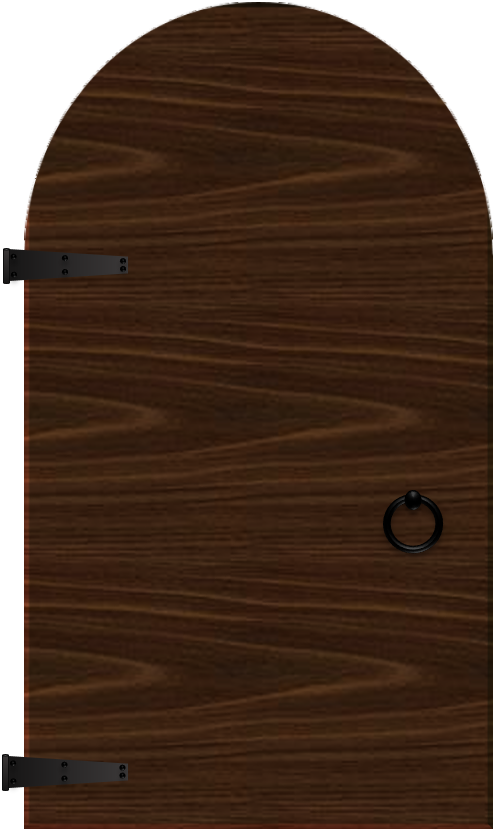 Állj fél lábon és csukott szemmel számolj visszafelé 30-tól hármasával 0-ig!
Állj fél lábon és csukott szemmel számolj 50-től visszafelé ötösével 0-ig!
!
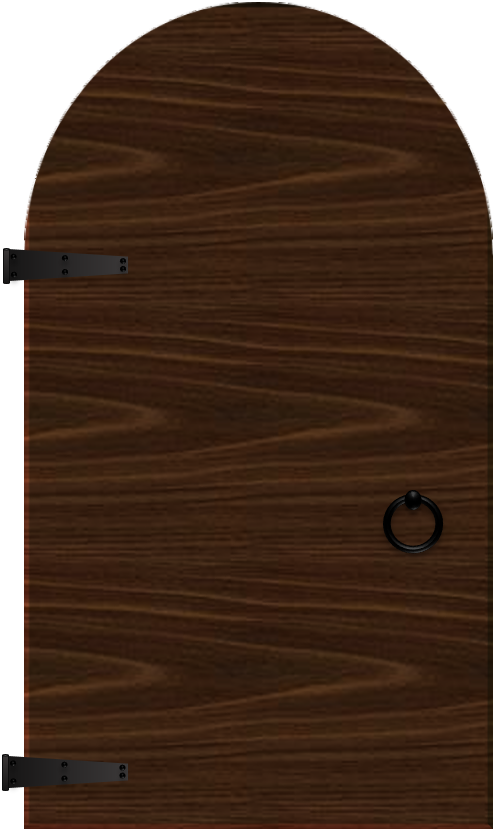 3
1
2
tovább
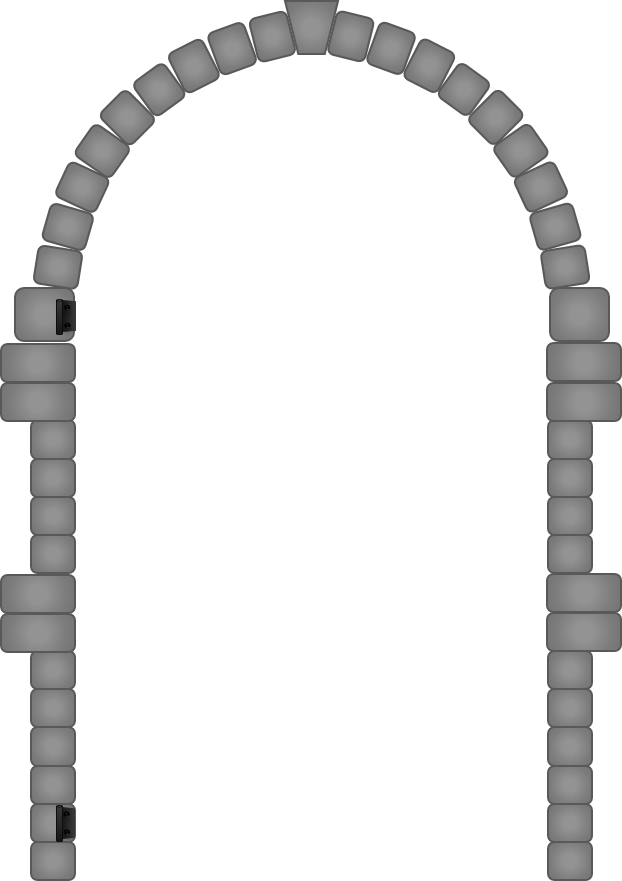 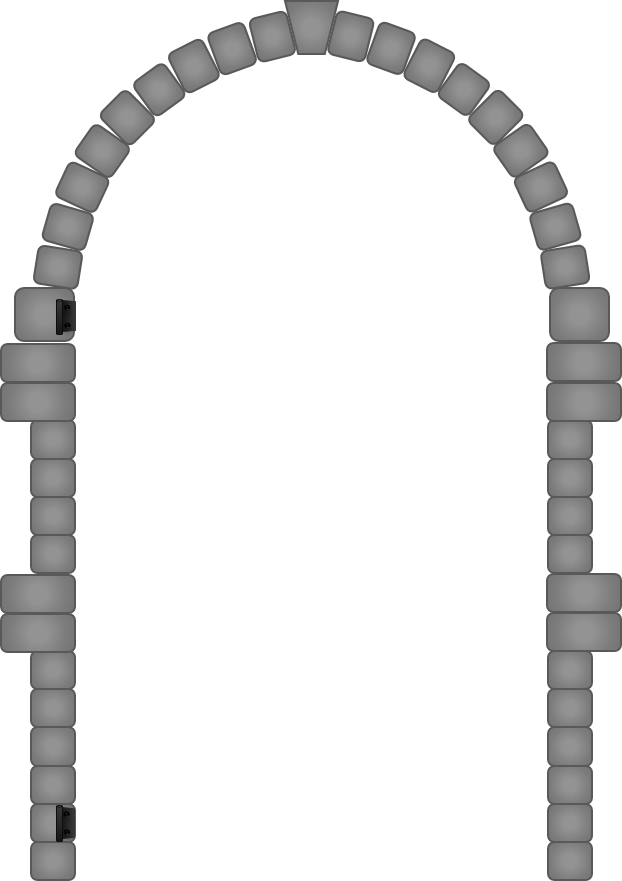 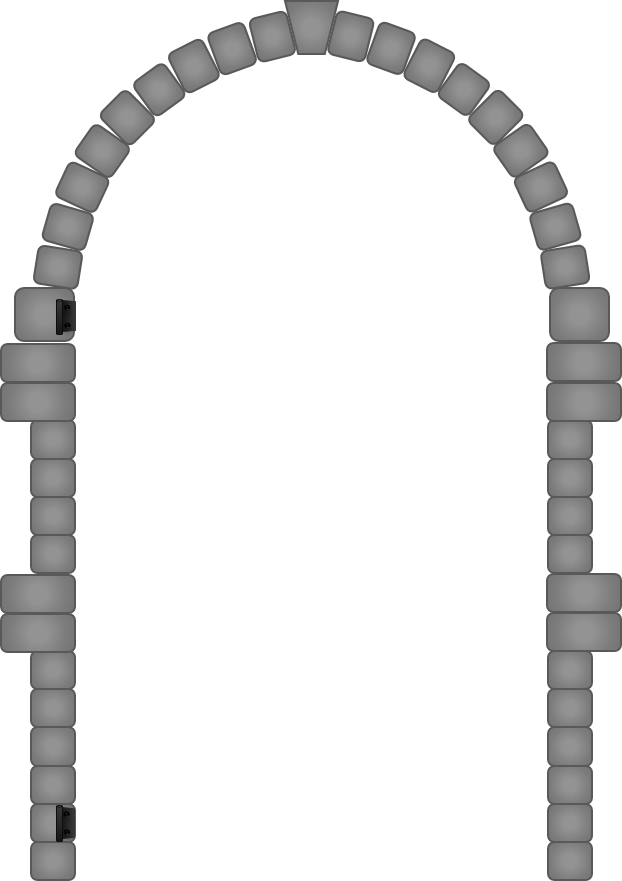 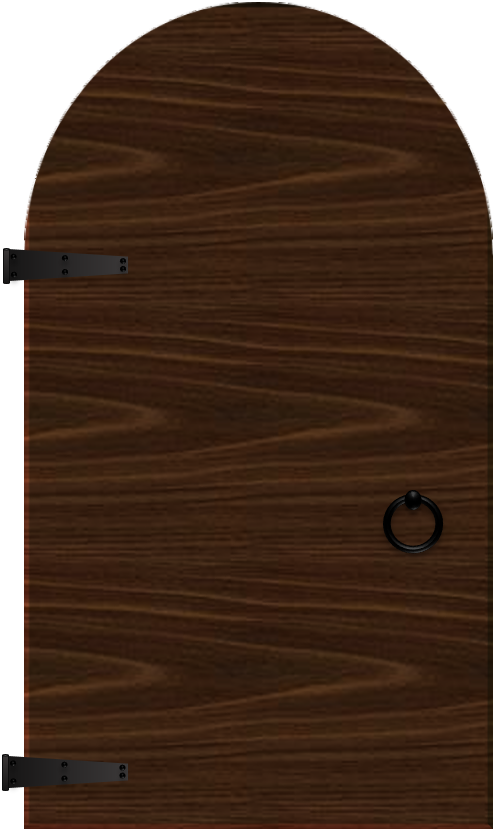 Moss kezet!
Igyál egy pohár vizet!
Csinálj ennyi guggolást:
(43 – 26 – 7) : 2
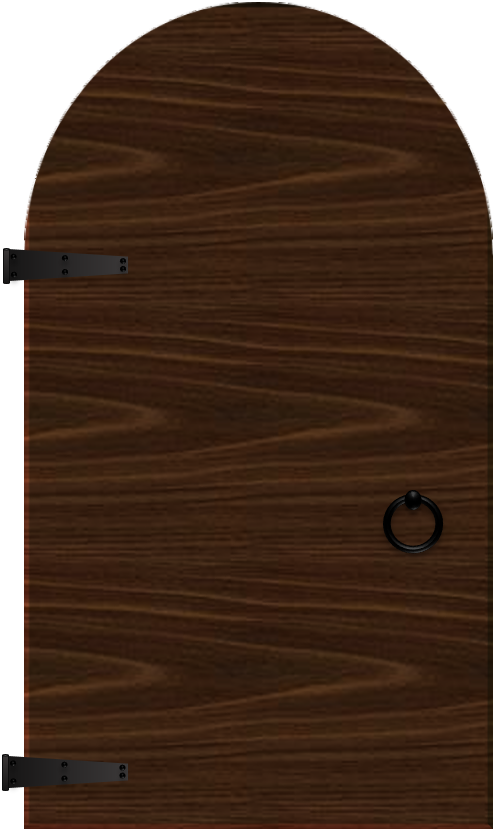 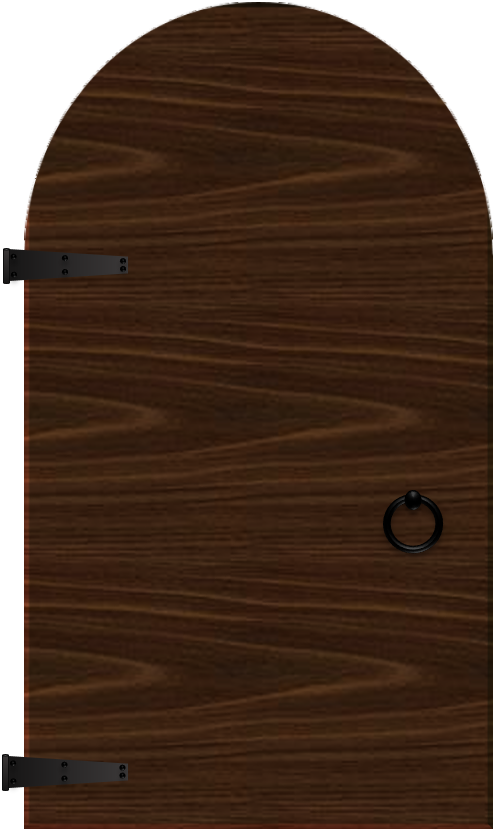 3
1
2
tovább
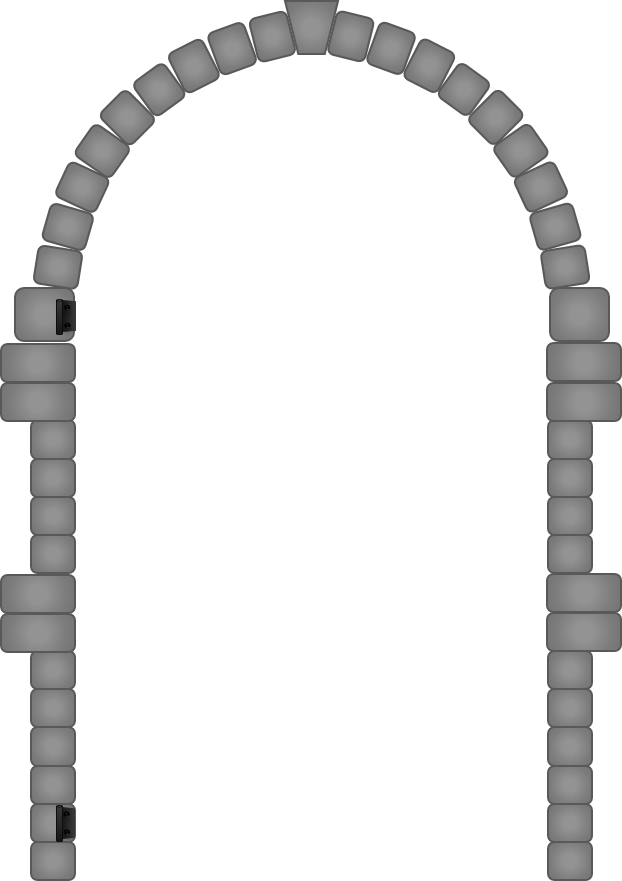 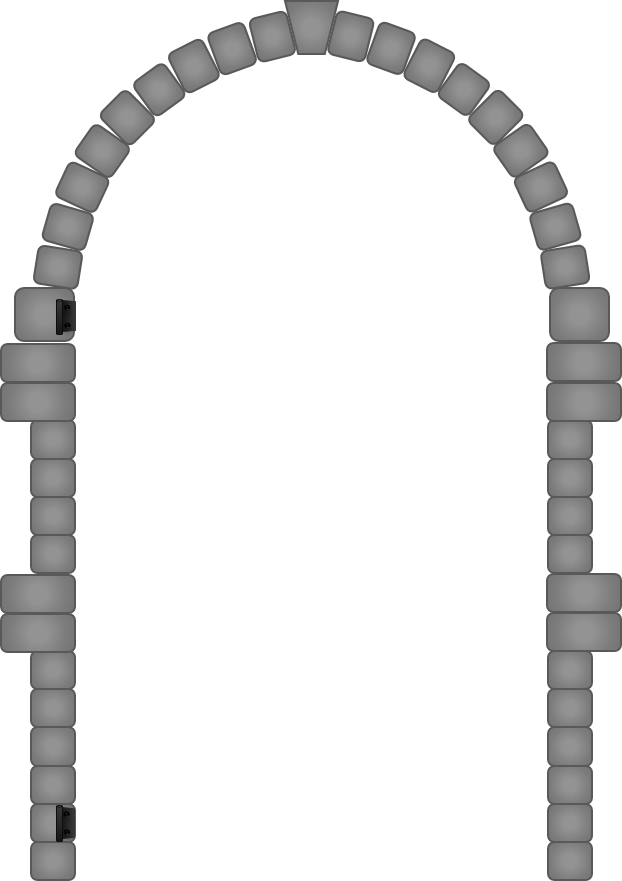 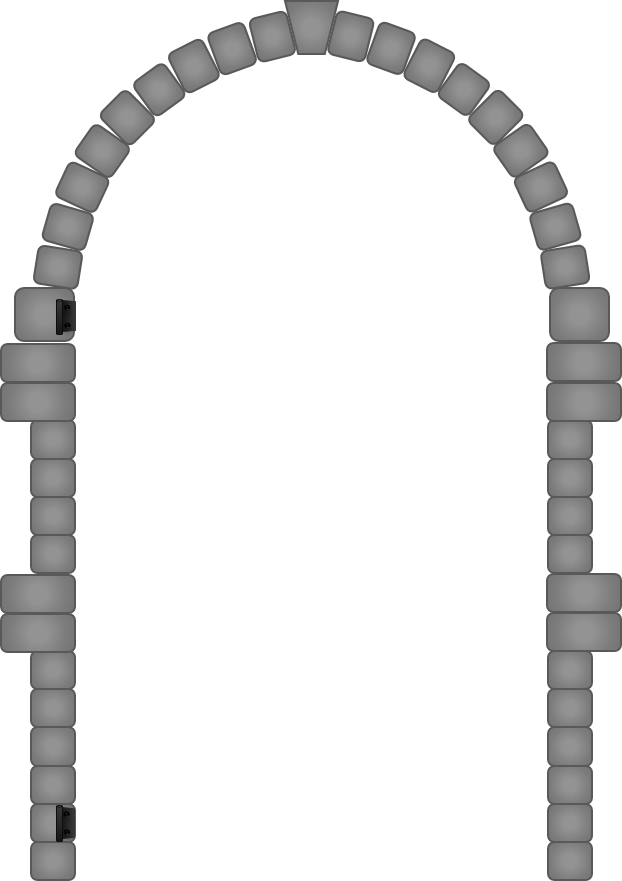 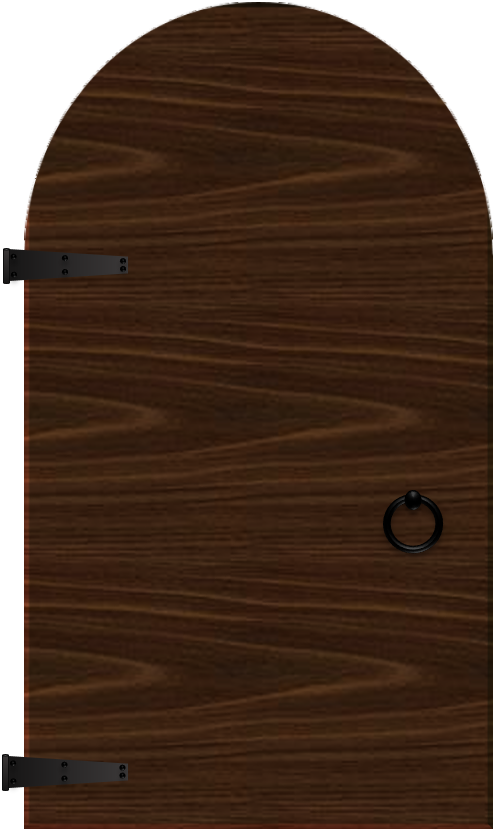 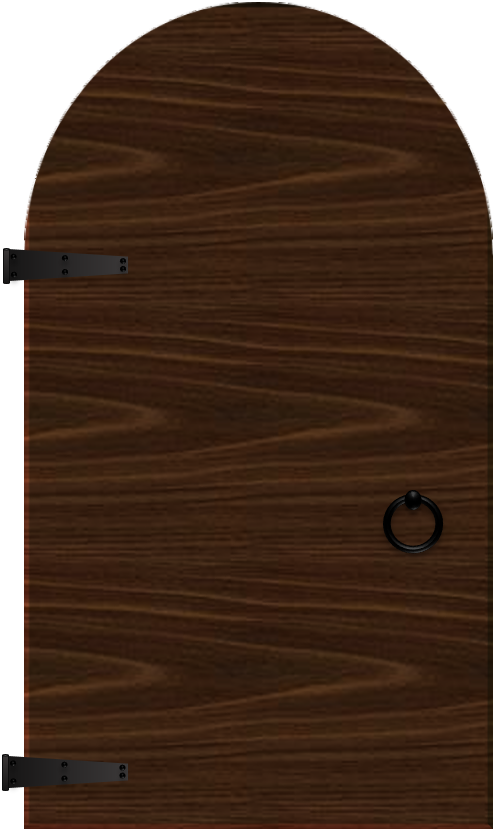 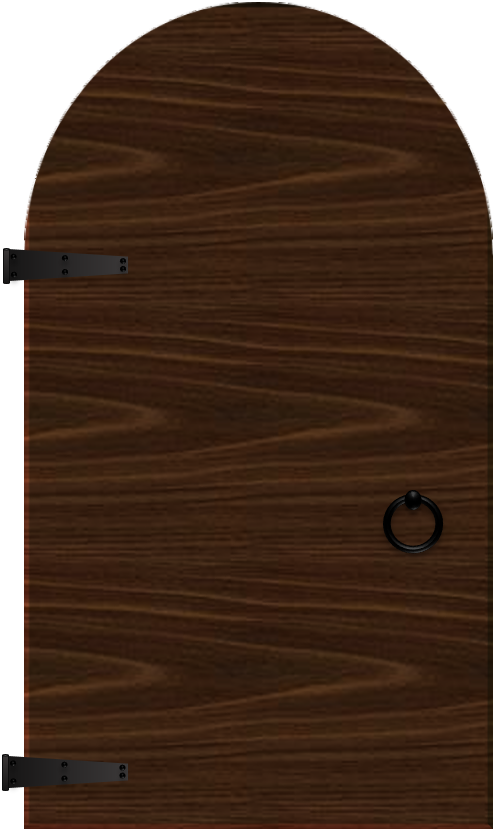 Mennyi 38-nak a fele?

füzetbe
Mennyi 48-nak a fele?

füzetbe
Mennyi 68-nak a fele?

füzetbe
3
1
2
tovább
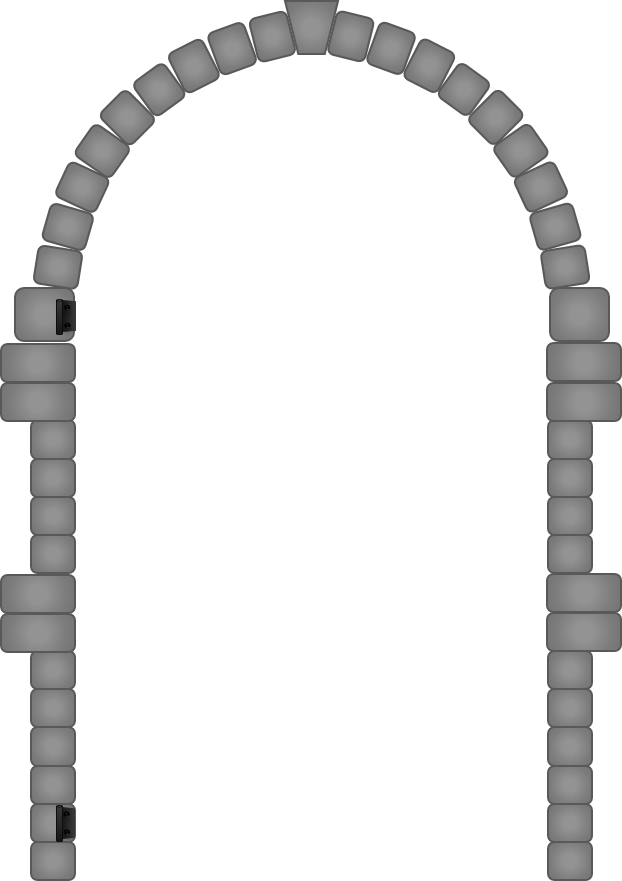 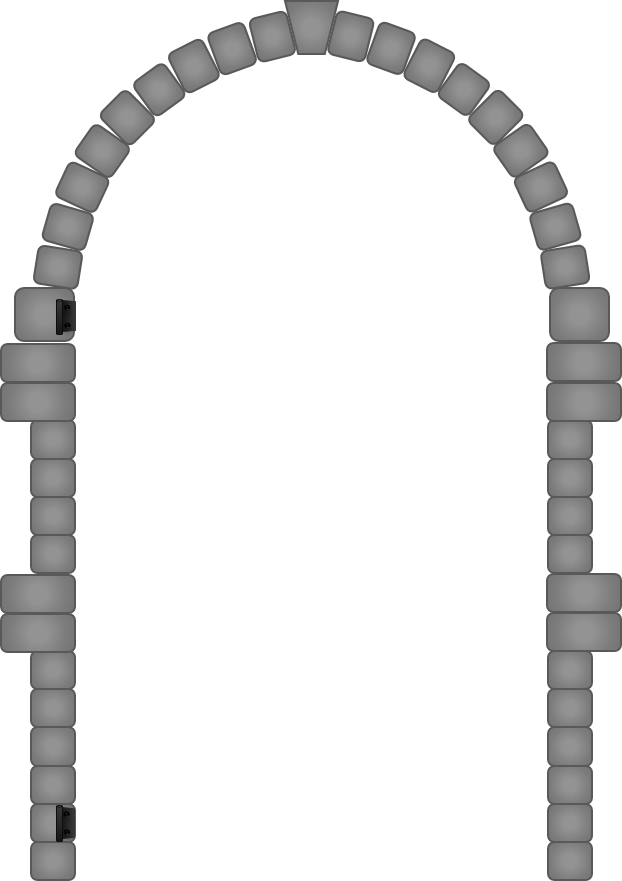 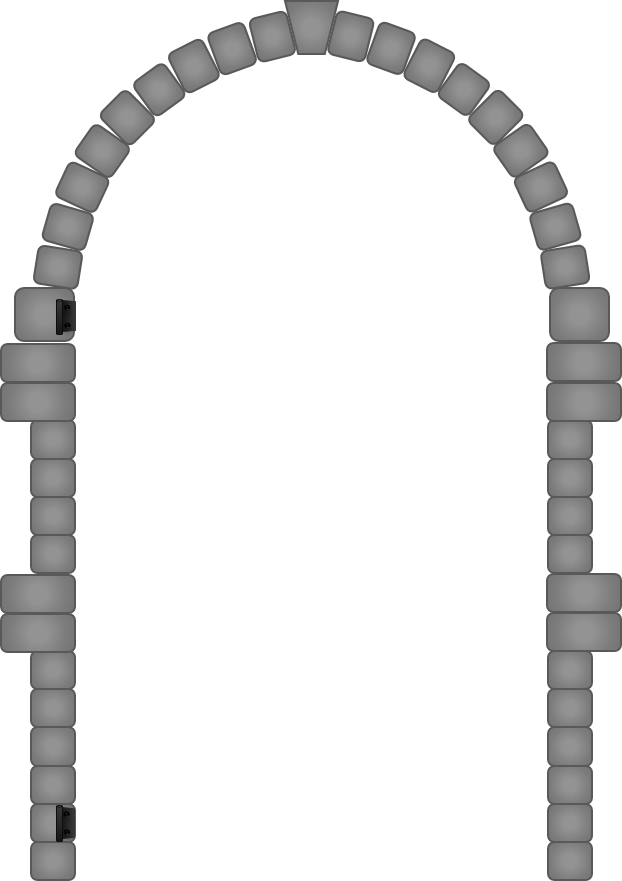 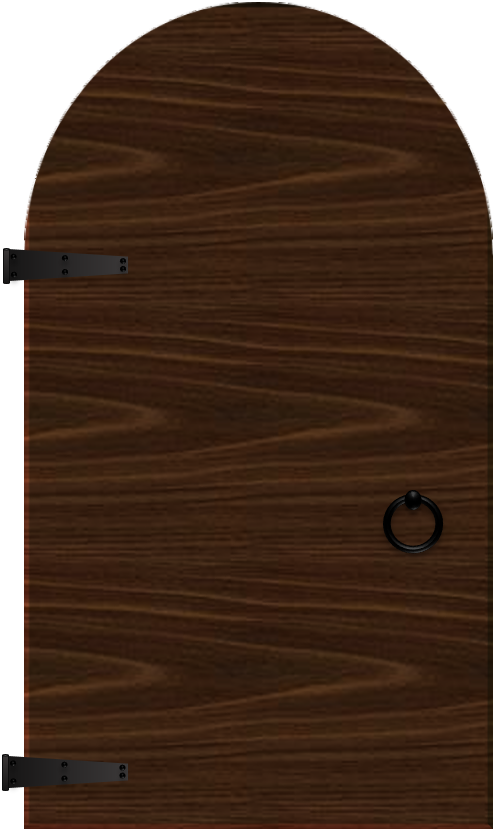 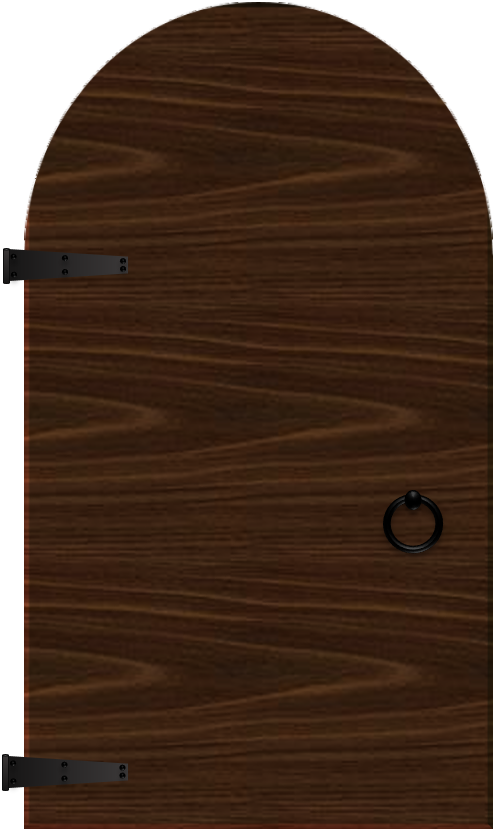 Szorozd össze a 14 felét és a 9 harmadát!
Csettints pont ennyit az ujjaiddal!
Add össze a 12 harmadát és a 64 felét! Tapsolj pont ennyit!
Az 58 feléből vegyél el
 3 ∙ 3 –at!
Tapsolj pont ennyit!
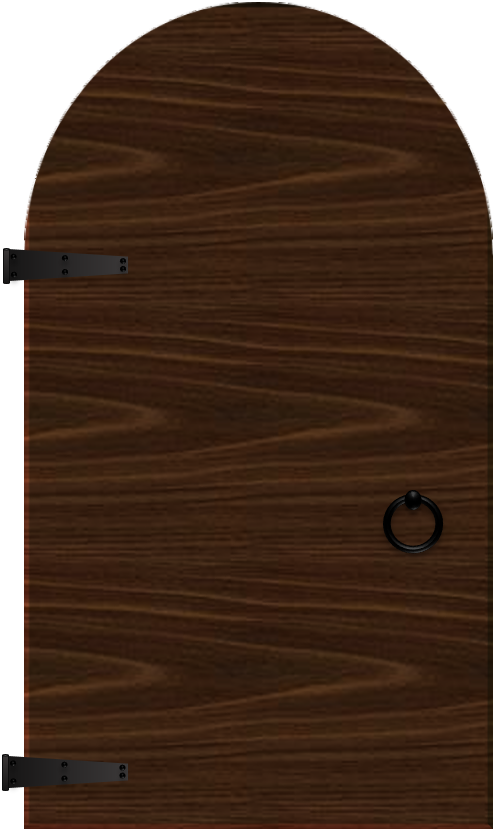 3
1
2
tovább
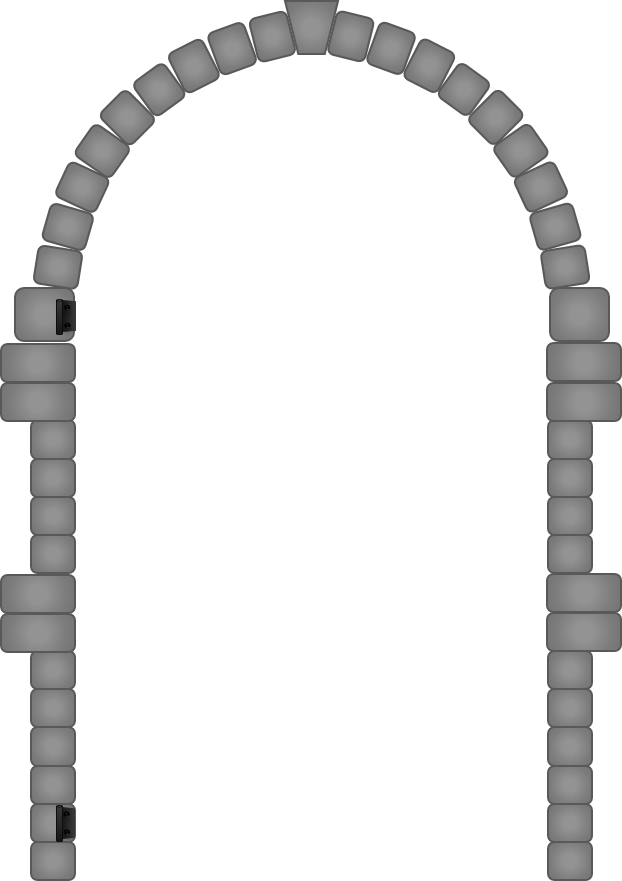 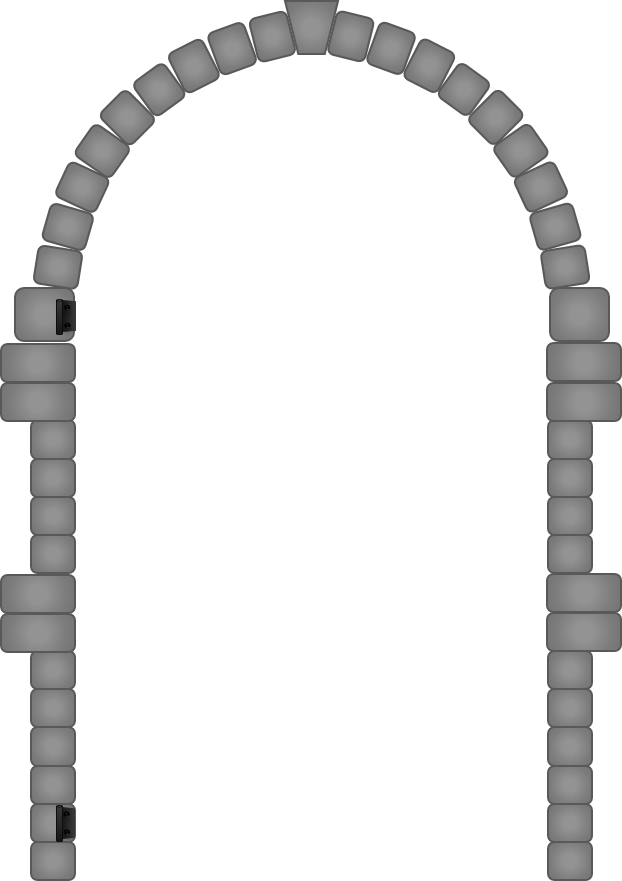 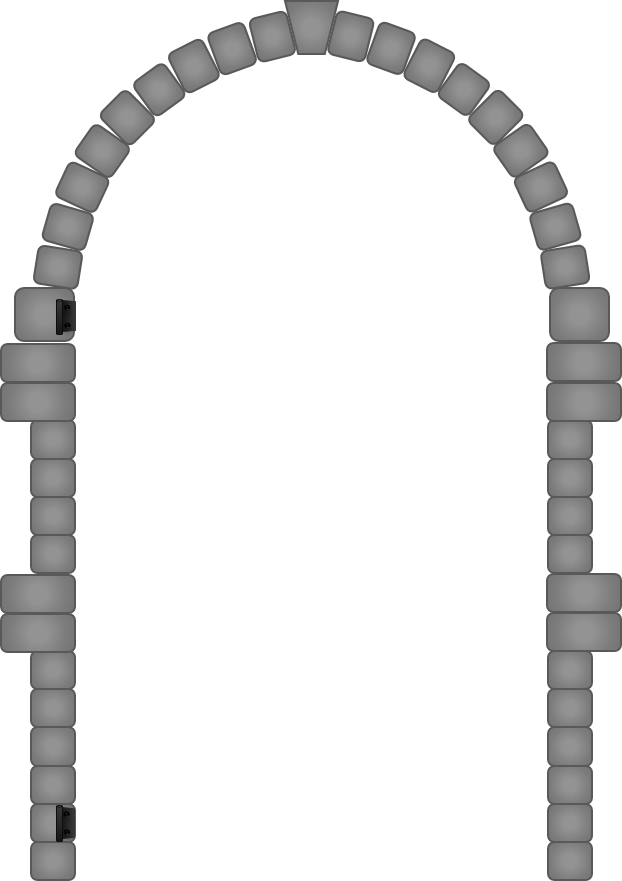 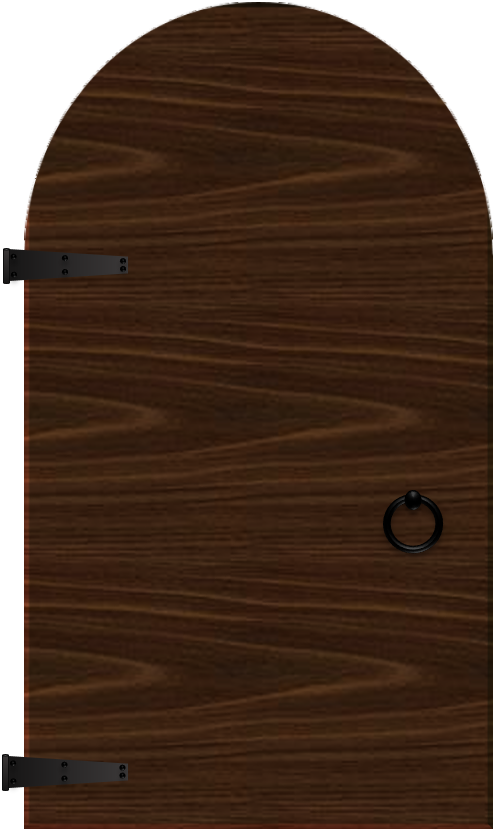 Moss kezet!
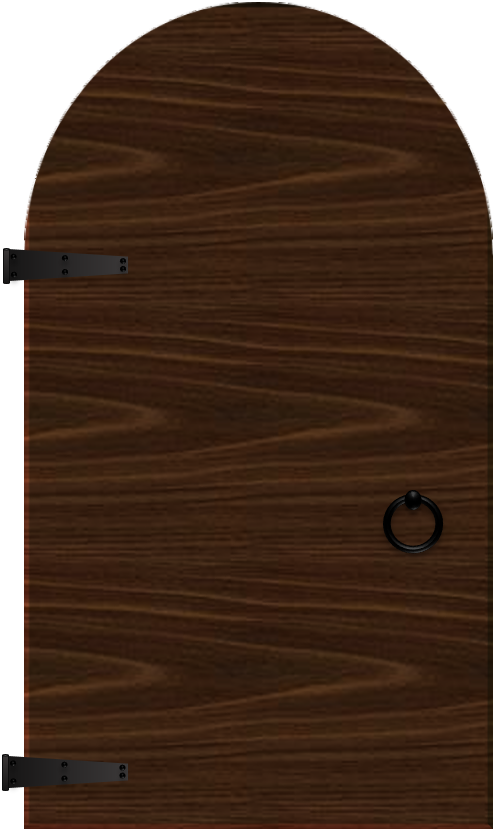 Igyál egy pohár vizet!
Csinálj ennyi guggolást:
(43 – 26 – 7) : 2
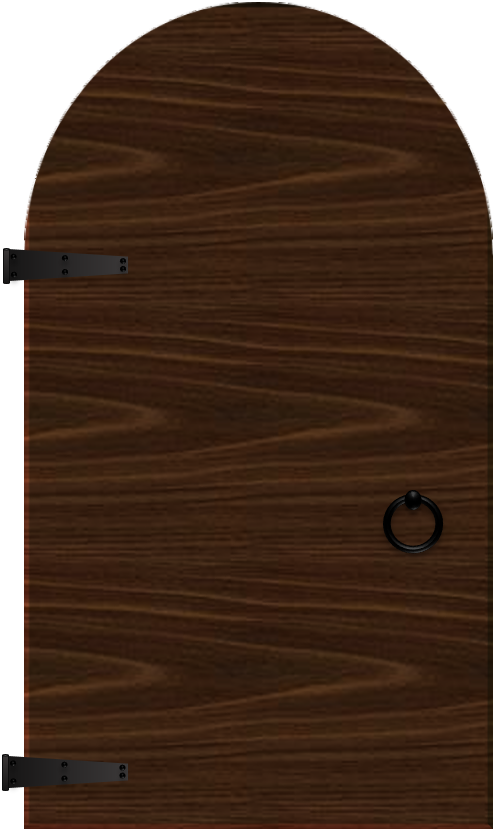 3
1
2
tovább
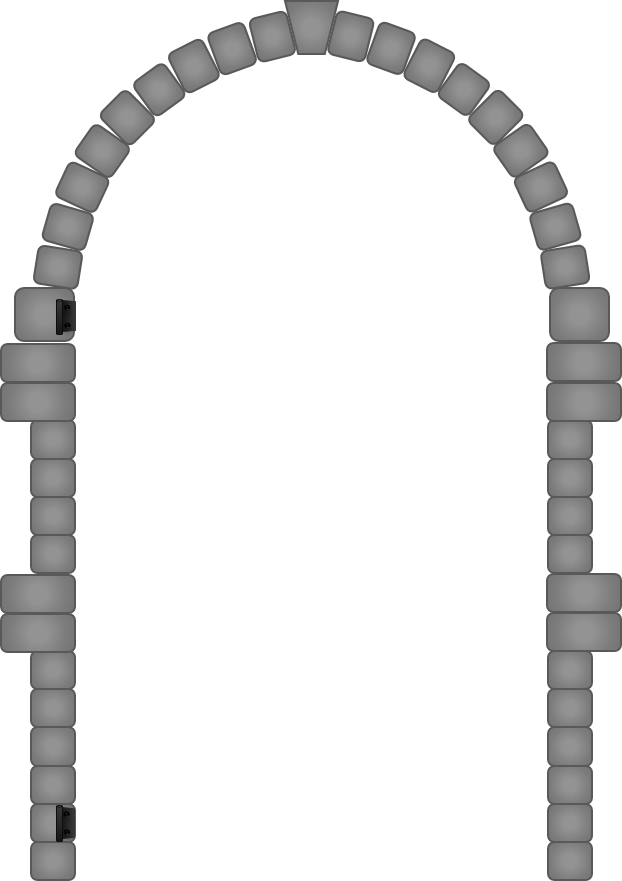 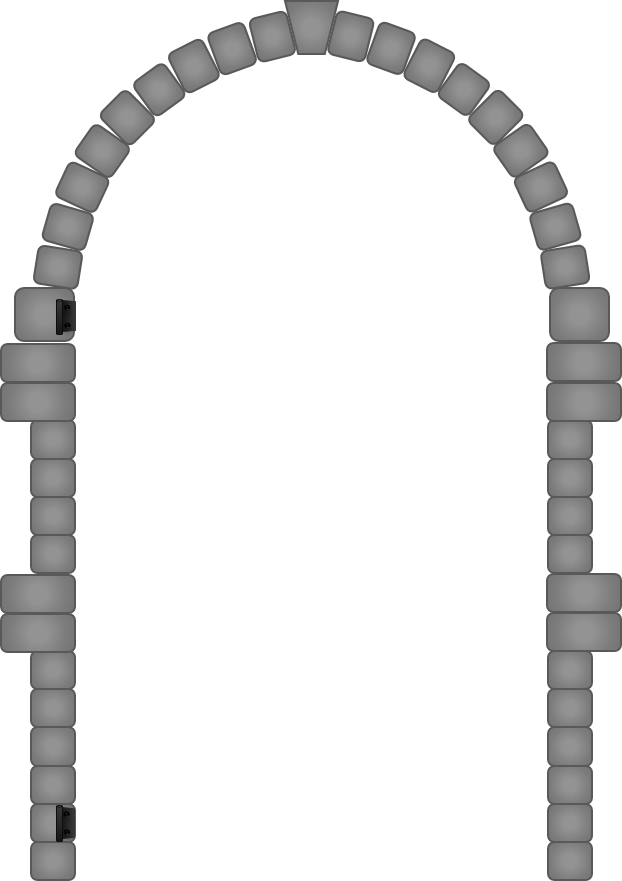 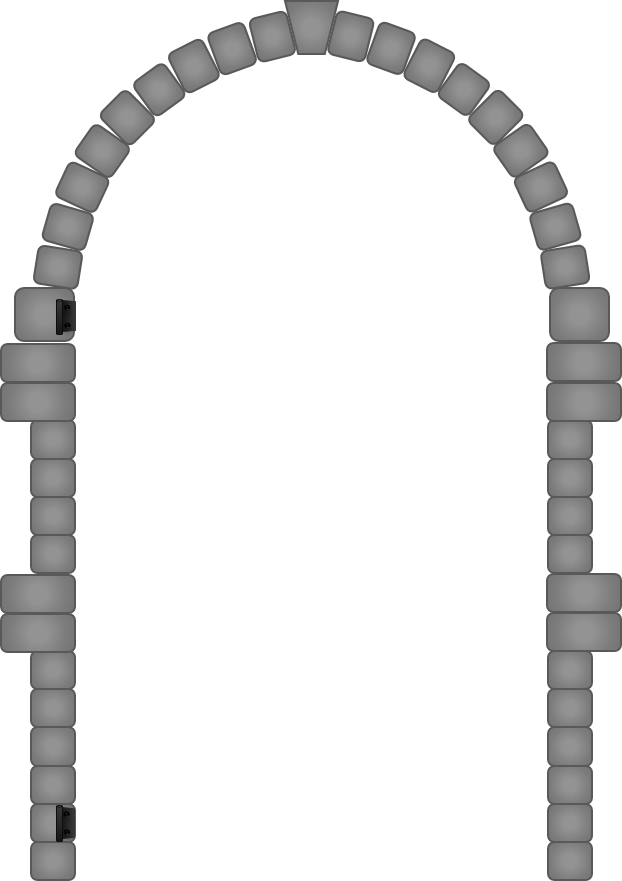 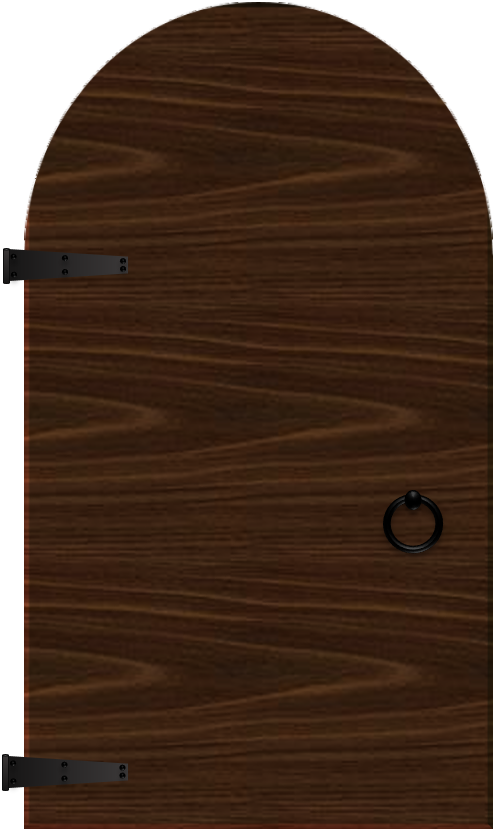 Megérkeztél!
Gratulálok!
Ügyes vagy!
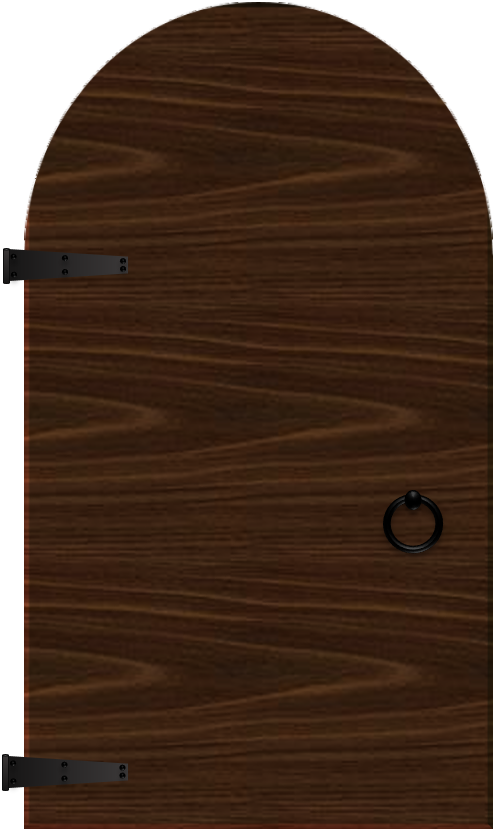 Az út végére értél!
Büszke vagyok rád!
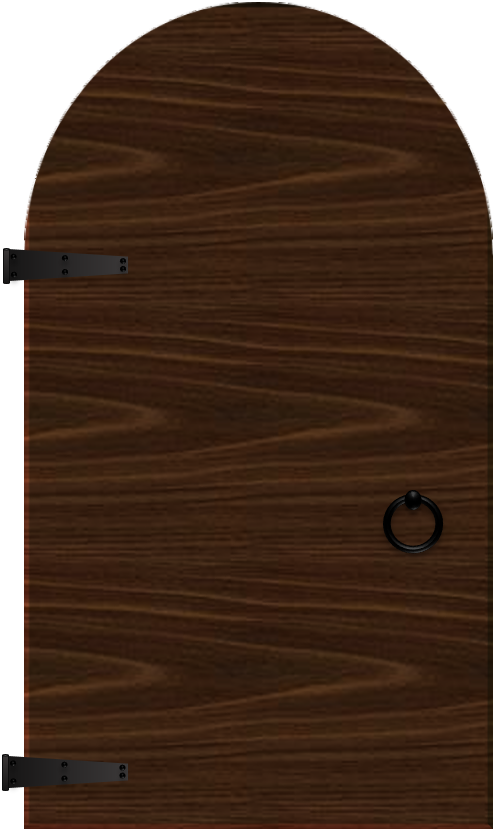 Tudtam, hogy sikerülni fog!
Egy hős vagy!
3
1
2
Jutalmul mindketten kívánhatunk egyet!Én azt kívánom: legyél vidám és kedves egész nap!Te mit kívánsz?